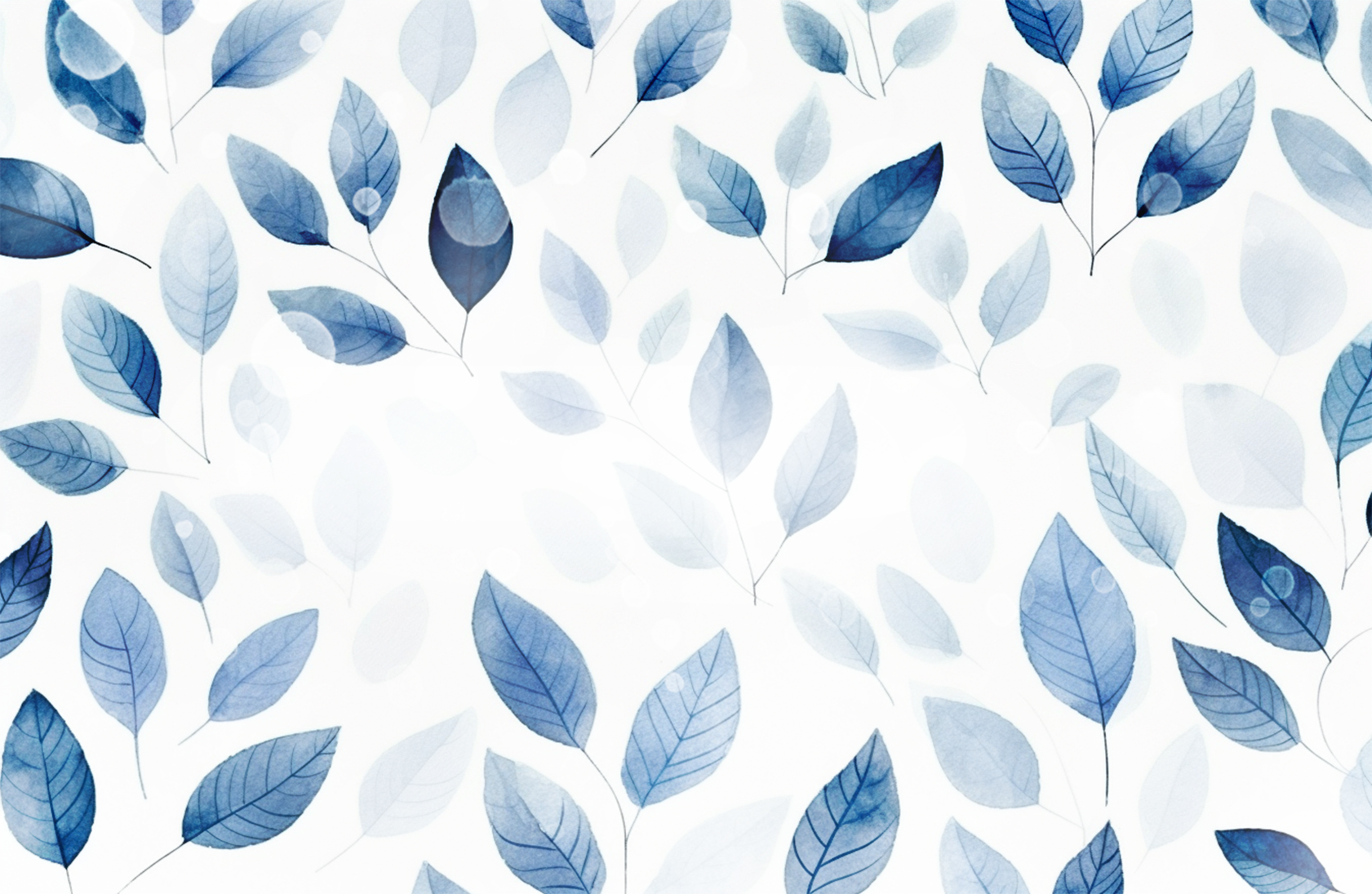 4X6 POSTCARD
THIS IS A SPACE FOR WRITING MESSAGES
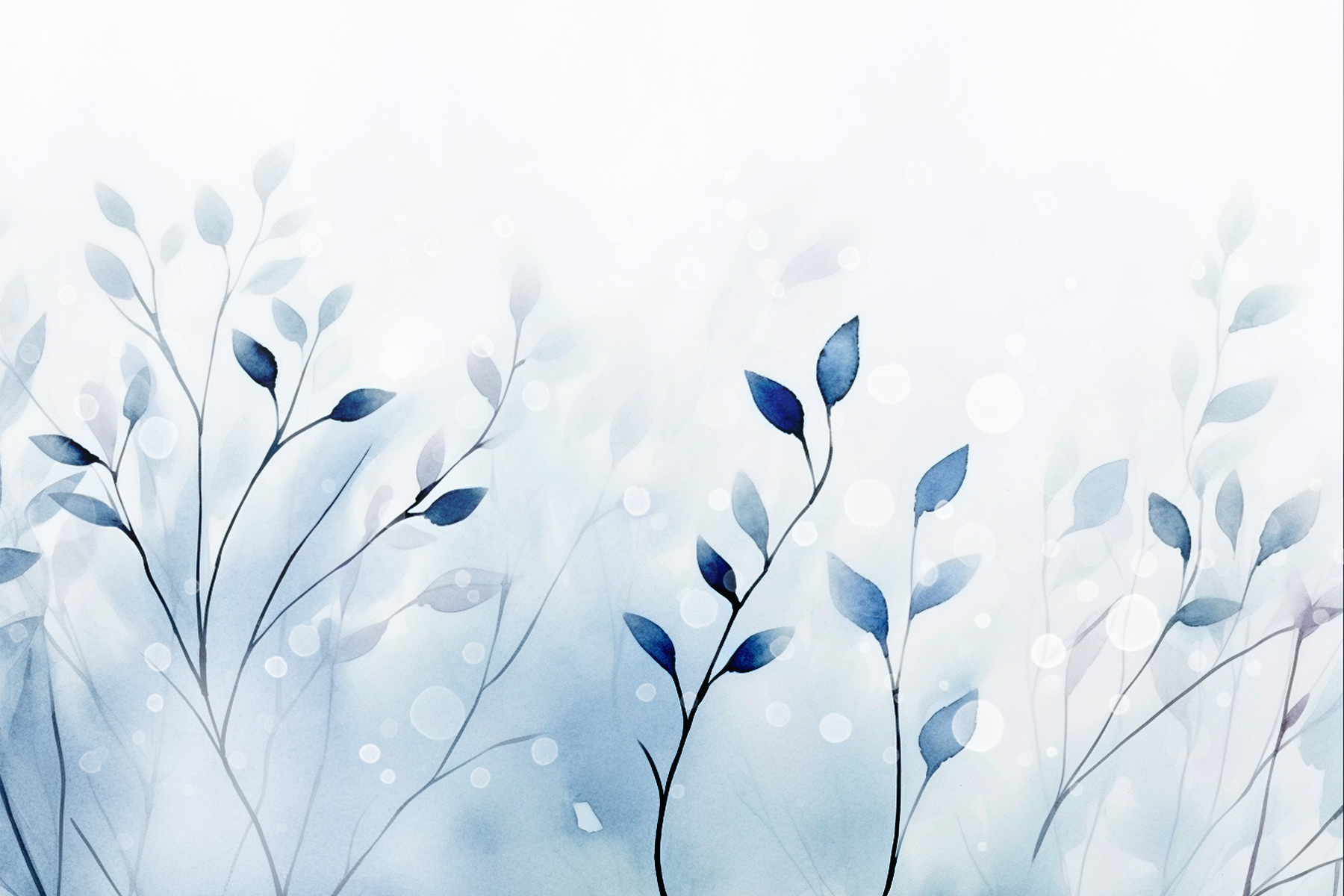 From:
To: